Fig. 1. Cumulative percentages of the number of symptoms endorsed on the BC-PSI by group: Mild or greater symptoms.
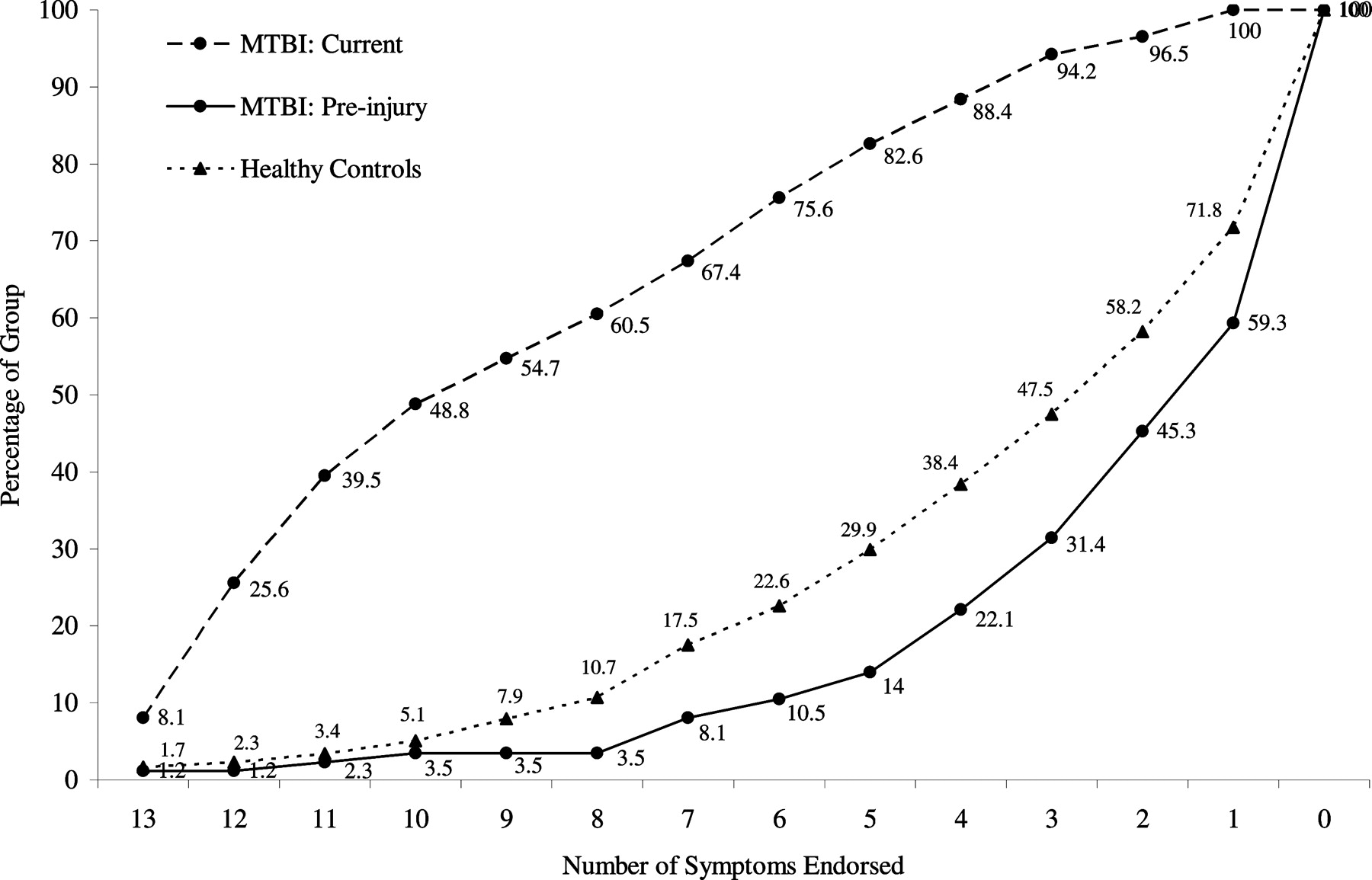 Arch Clin Neuropsychol, Volume 25, Issue 5, August 2010, Pages 442–450, https://doi.org/10.1093/arclin/acq031
The content of this slide may be subject to copyright: please see the slide notes for details.
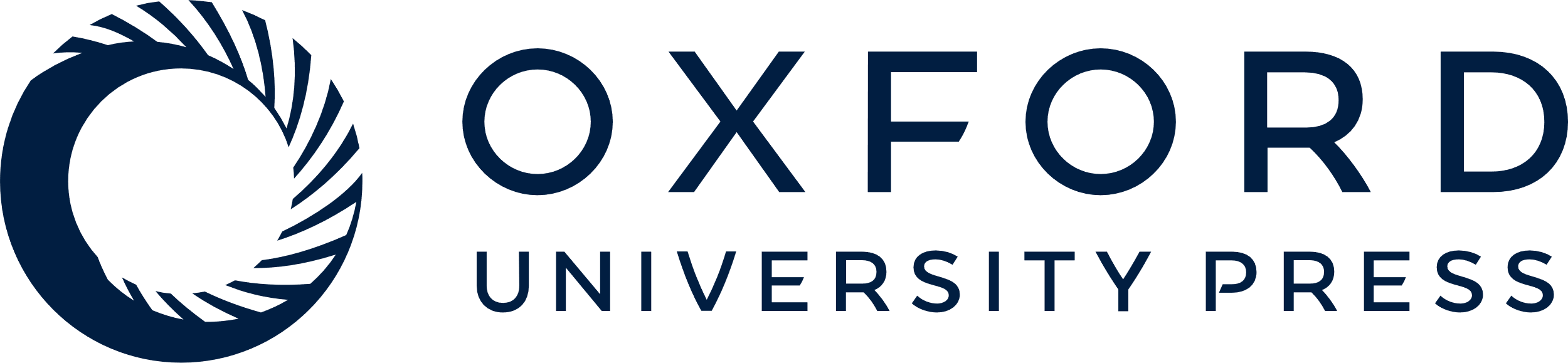 [Speaker Notes: Fig. 1. Cumulative percentages of the number of symptoms endorsed on the BC-PSI by group: Mild or greater symptoms.


Unless provided in the caption above, the following copyright applies to the content of this slide: © The Author 2010. Published by Oxford University Press. All rights reserved. For permissions, please e-mail: journals.permissions@oxfordjournals.org.]